HY215 - Εφαρμοσμένα Μαθηματικά για Μηχανικούς
Διαλεξη 7η
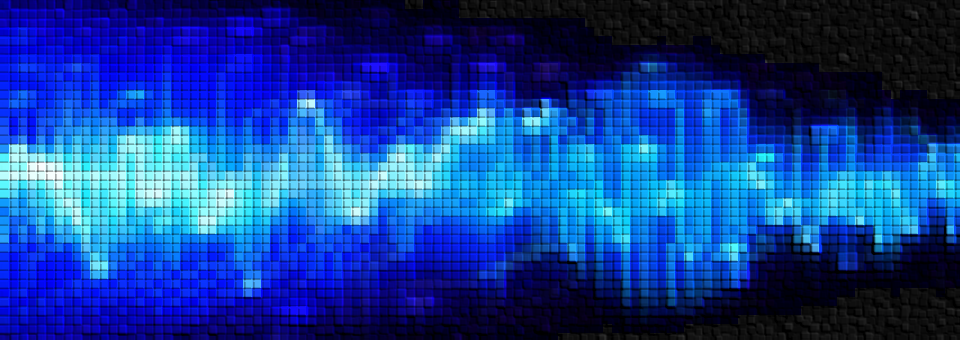 Ο χώρος της συχνότητας
Η διάλεξη αυτή περιέχει 2 Ε.ΒΑ.
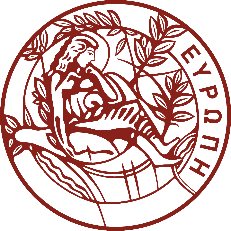 Ε.ΒΑ
HY215 - Εφαρμοσμένα Μαθηματικά για Μηχανικούς                                                                   Πανεπιστήμιο Κρήτης, Τμήμα Επιστήμης Υπολογιστών
Εφαρμοσμένα Μαθηματικά για Μηχανικούς
Έχουμε μια πολύ καλή εικόνα για το πώς λειτουργούν τα συστήματα στο πεδίο του χρόνου
 Παρ’ όλα αυτά, θέλουμε περισσότερα! 

 Δεν ξέρουμε γιατί τα συστήματα συμπεριφέρονται έτσι
Δηλ. δεν ξέρουμε γιατί μια δεδομένη είσοδος παράγει τη συγκεκριμένη έξοδο
Ναι, ξέρουμε ότι αυτό γίνεται μέσω της συνέλιξης με την κρουστική απόκριση αλλά τι πραγματικά κάνει η κρουστική απόκριση στο σήμα εισόδου?
 Δεν μπορούμε να σχεδιάσουμε συστήματα  που να συμπεριφέρονται όπως θέλουμε εμείς
 Βήματα προς αυτήν την κατεύθυνση μπορούν να γίνουν αν στρέψουμε την προσοχή μας στο χώρο της συχνότητας
 Στην προσπάθειά μας αυτή, θα ξεφύγουμε από την αναπαραστάσεις πλάτους-χρόνου που έχουμε δει ως τώρα…
 Θα περάσουμε σε αναπαραστάσεις πλάτους-συχνότητας!
 Ποιες είναι αυτές οι αναπαραστάσεις? Θα το δούμε άμεσα…
HY215 - Εφαρμοσμένα Μαθηματικά για Μηχανικούς                                                                   Πανεπιστήμιο Κρήτης, Τμήμα Επιστήμης Υπολογιστών
Εφαρμοσμένα Μαθηματικά για Μηχανικούς
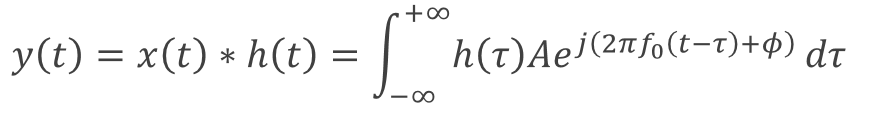 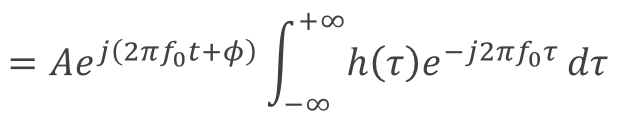 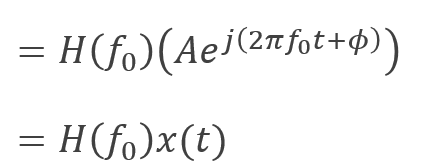 HY215 - Εφαρμοσμένα Μαθηματικά για Μηχανικούς                                                                   Πανεπιστήμιο Κρήτης, Τμήμα Επιστήμης Υπολογιστών
Εφαρμοσμένα Μαθηματικά για Μηχανικούς
HY215 - Εφαρμοσμένα Μαθηματικά για Μηχανικούς                                                                   Πανεπιστήμιο Κρήτης, Τμήμα Επιστήμης Υπολογιστών
Εφαρμοσμένα Μαθηματικά για Μηχανικούς
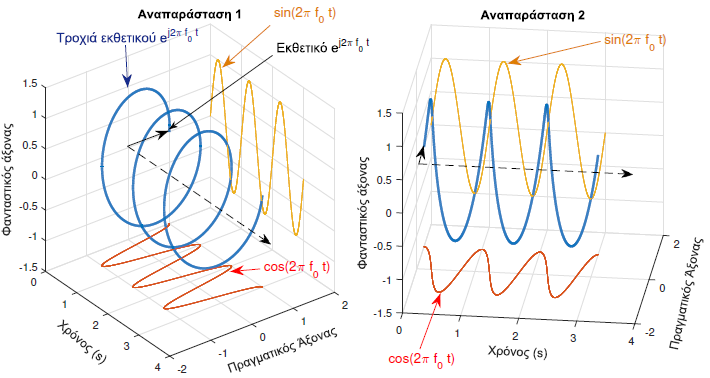 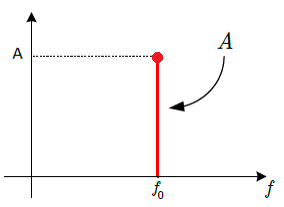 HY215 - Εφαρμοσμένα Μαθηματικά για Μηχανικούς                                                                   Πανεπιστήμιο Κρήτης, Τμήμα Επιστήμης Υπολογιστών
Εφαρμοσμένα Μαθηματικά για Μηχανικούς
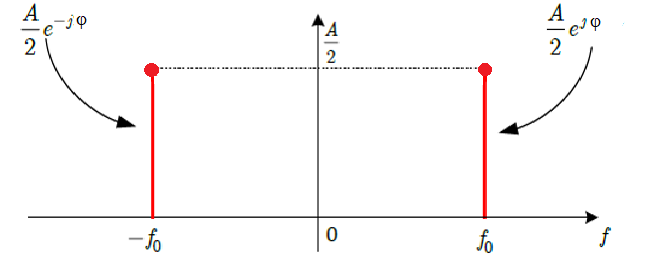 HY215 - Εφαρμοσμένα Μαθηματικά για Μηχανικούς                                                                   Πανεπιστήμιο Κρήτης, Τμήμα Επιστήμης Υπολογιστών
Εφαρμοσμένα Μαθηματικά για Μηχανικούς
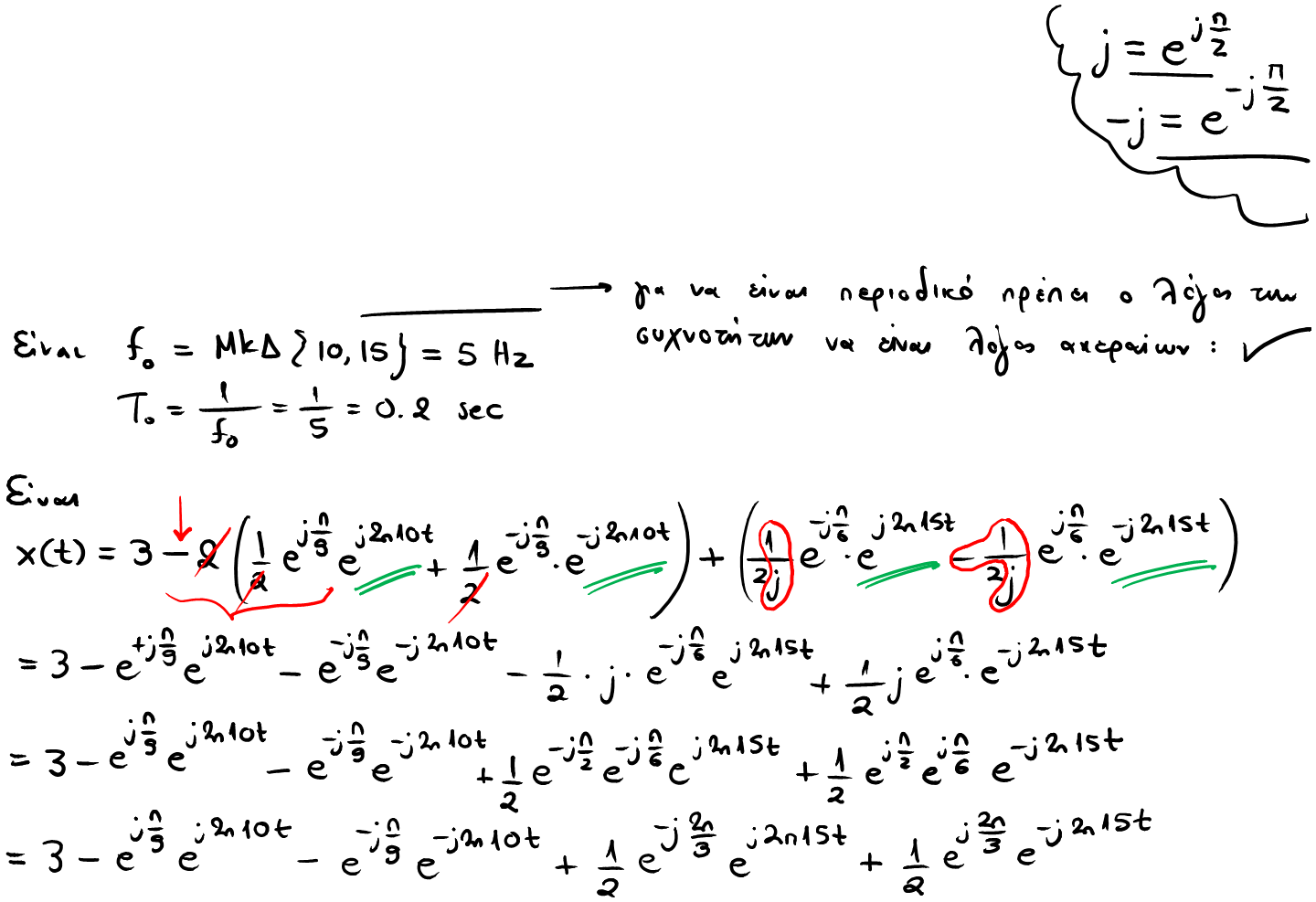 HY215 - Εφαρμοσμένα Μαθηματικά για Μηχανικούς                                                                   Πανεπιστήμιο Κρήτης, Τμήμα Επιστήμης Υπολογιστών
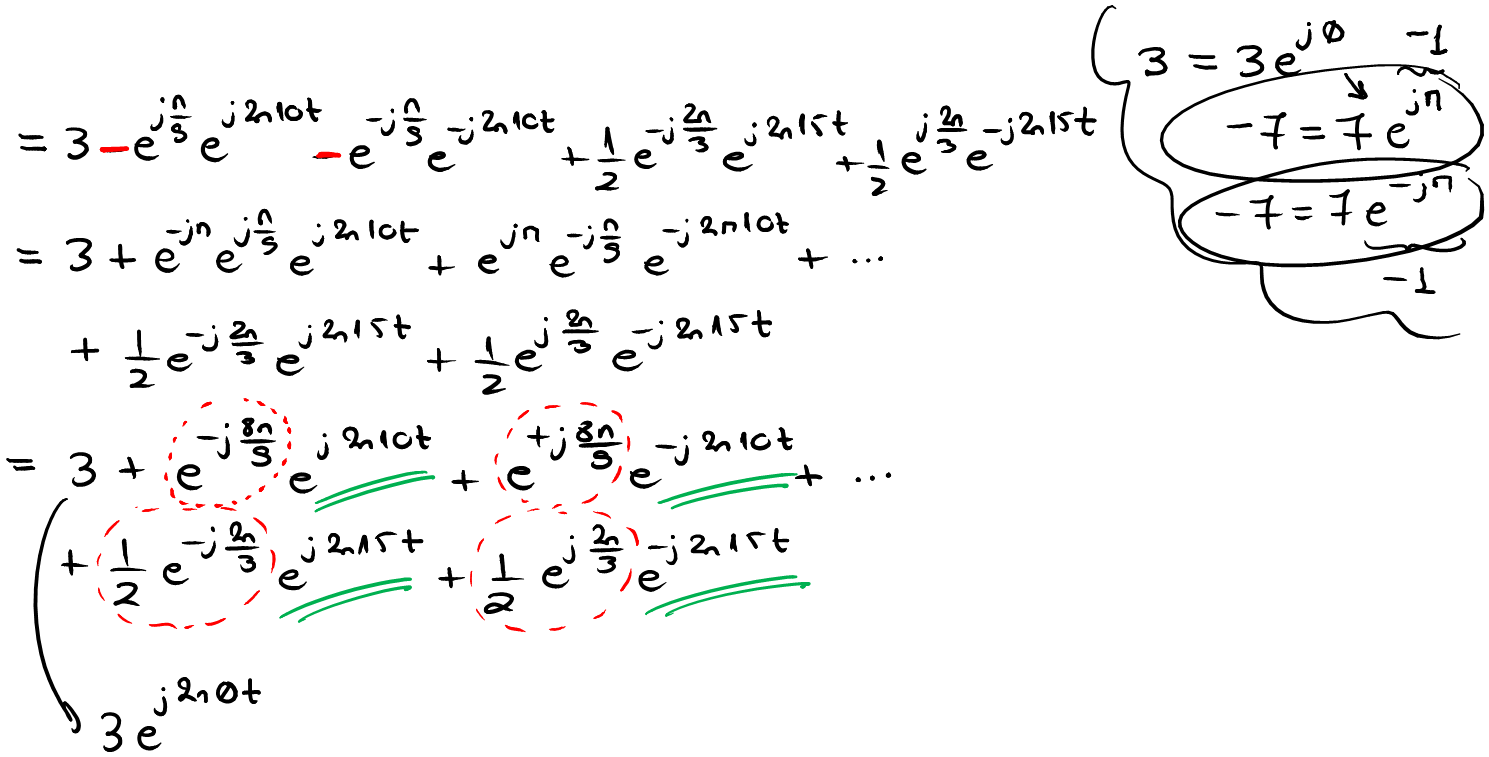 Εφαρμοσμένα Μαθηματικά για Μηχανικούς
HY215 - Εφαρμοσμένα Μαθηματικά για Μηχανικούς                                                                   Πανεπιστήμιο Κρήτης, Τμήμα Επιστήμης Υπολογιστών
Εφαρμοσμένα Μαθηματικά για Μηχανικούς
Παράδειγμα
φάσμα πλάτους
φάσμα φάσης
HY215 - Εφαρμοσμένα Μαθηματικά για Μηχανικούς                                                                   Πανεπιστήμιο Κρήτης, Τμήμα Επιστήμης Υπολογιστών
Εφαρμοσμένα Μαθηματικά για Μηχανικούς
HY215 - Εφαρμοσμένα Μαθηματικά για Μηχανικούς                                                                   Πανεπιστήμιο Κρήτης, Τμήμα Επιστήμης Υπολογιστών
Εφαρμοσμένα Μαθηματικά για Μηχανικούς
Ερώτημα: μπορούμε να γράψουμε ένα (σχεδόν) οποιοδήποτε περιοδικό και πραγματικό σήμα ως άθροισμα συζυγών εκθετικών μιγαδικών συναρτήσεων?
Αν μπορούμε, τότε τα προηγούμενα γενικεύονται για κάθε περιοδικό σήμα
Η εύρεση της εξόδου ενός ΓΧΑ συστήματος για περιοδική είσοδο είναι τετριμμένη!



 Εναλλακτική διατύπωση: μπορούμε να προσεγγίσουμε όσο καλά θέλουμε ένα (σχεδόν) οποιοδήποτε περιοδικό και πραγματικό σήμα από ένα άθροισμα ημιτόνων (και μέσω της σχέσης του Euler, συζυγών μιγαδικών εκθετικών συναρτήσεων)?
Το «σχεδόν» στις παραπάνω προτάσεις αφορά εξαιρέσεις που δε θα συναντήσουμε στην πράξη
HY215 - Εφαρμοσμένα Μαθηματικά για Μηχανικούς                                                                   Πανεπιστήμιο Κρήτης, Τμήμα Επιστήμης Υπολογιστών
Εφαρμοσμένα Μαθηματικά για Μηχανικούς
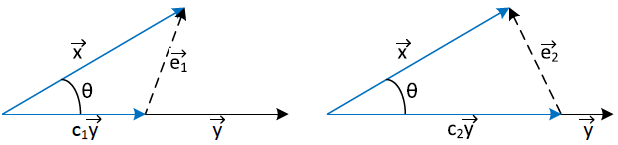 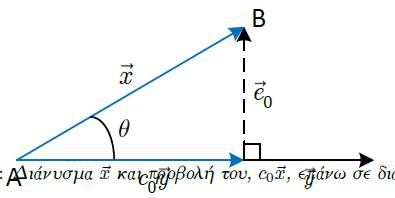 HY215 - Εφαρμοσμένα Μαθηματικά για Μηχανικούς                                                                   Πανεπιστήμιο Κρήτης, Τμήμα Επιστήμης Υπολογιστών
Εφαρμοσμένα Μαθηματικά για Μηχανικούς
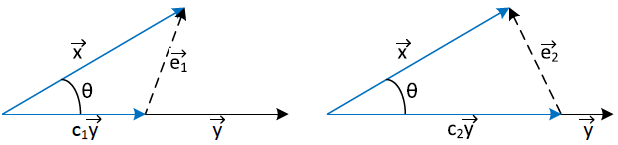 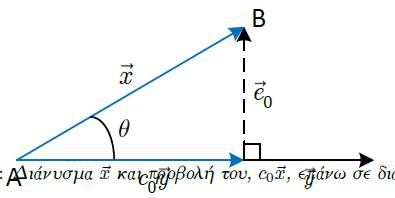 HY215 - Εφαρμοσμένα Μαθηματικά για Μηχανικούς                                                                   Πανεπιστήμιο Κρήτης, Τμήμα Επιστήμης Υπολογιστών
Εφαρμοσμένα Μαθηματικά για Μηχανικούς
Ε.ΒΑ1
HY215 - Εφαρμοσμένα Μαθηματικά για Μηχανικούς                                                                   Πανεπιστήμιο Κρήτης, Τμήμα Επιστήμης Υπολογιστών
Εφαρμοσμένα Μαθηματικά για Μηχανικούς
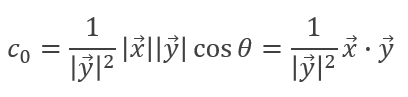 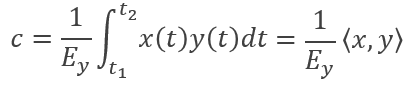 HY215 - Εφαρμοσμένα Μαθηματικά για Μηχανικούς                                                                   Πανεπιστήμιο Κρήτης, Τμήμα Επιστήμης Υπολογιστών
Εφαρμοσμένα Μαθηματικά για Μηχανικούς
HY215 - Εφαρμοσμένα Μαθηματικά για Μηχανικούς                                                                   Πανεπιστήμιο Κρήτης, Τμήμα Επιστήμης Υπολογιστών
Εφαρμοσμένα Μαθηματικά για Μηχανικούς
Παράδειγμα
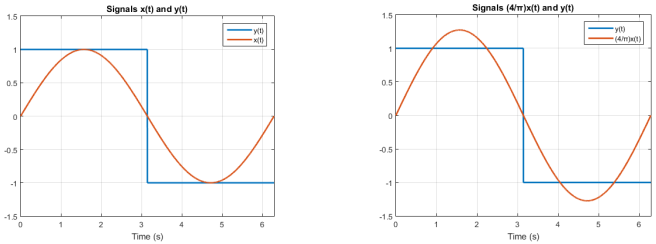 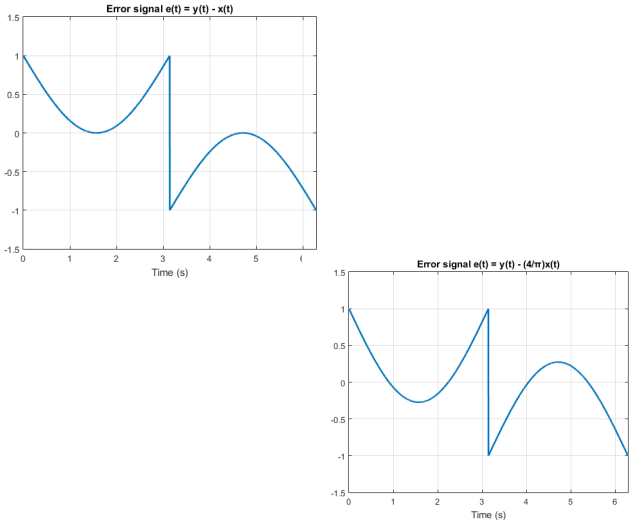 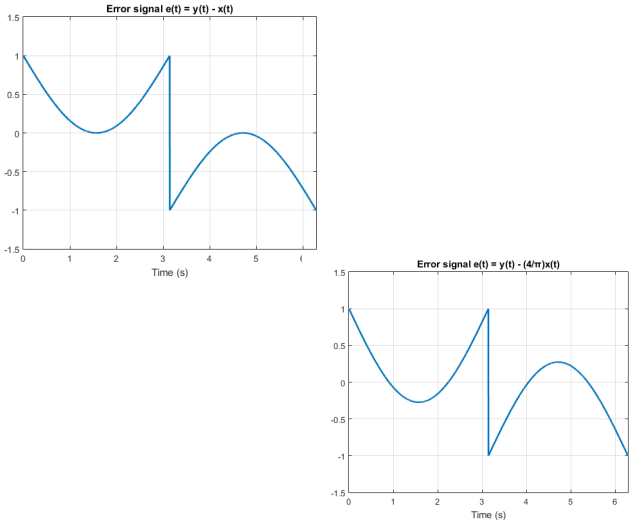 HY215 - Εφαρμοσμένα Μαθηματικά για Μηχανικούς                                                                   Πανεπιστήμιο Κρήτης, Τμήμα Επιστήμης Υπολογιστών
Εφαρμοσμένα Μαθηματικά για Μηχανικούς
Παράδειγμα
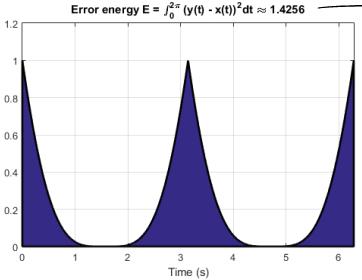 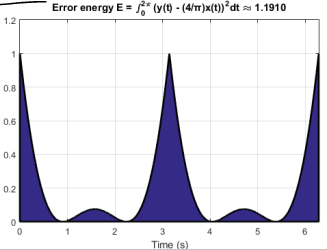 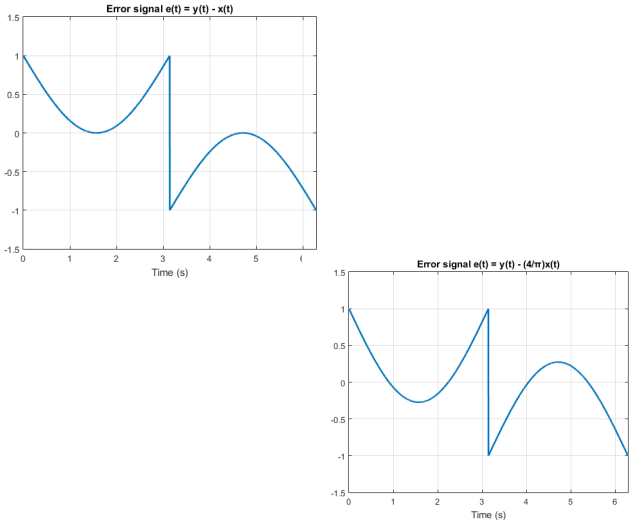 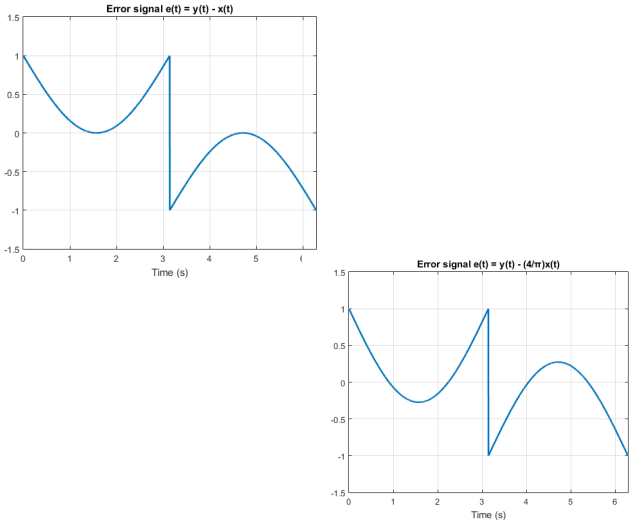 HY215 - Εφαρμοσμένα Μαθηματικά για Μηχανικούς                                                                   Πανεπιστήμιο Κρήτης, Τμήμα Επιστήμης Υπολογιστών
Εφαρμοσμένα Μαθηματικά για Μηχανικούς
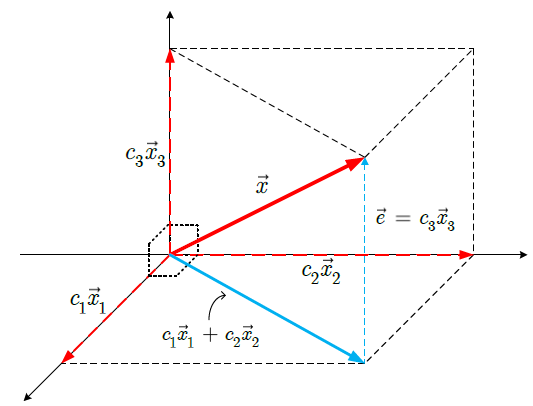 HY215 - Εφαρμοσμένα Μαθηματικά για Μηχανικούς                                                                   Πανεπιστήμιο Κρήτης, Τμήμα Επιστήμης Υπολογιστών
Εφαρμοσμένα Μαθηματικά για Μηχανικούς
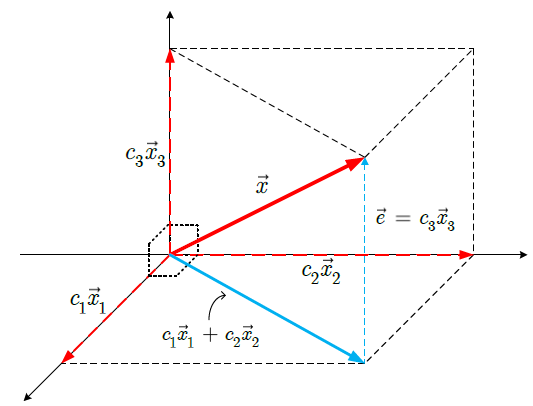 Ε.ΒΑ2
HY215 - Εφαρμοσμένα Μαθηματικά για Μηχανικούς                                                                   Πανεπιστήμιο Κρήτης, Τμήμα Επιστήμης Υπολογιστών
Εφαρμοσμένα Μαθηματικά για Μηχανικούς
Συνεχίζεται… 
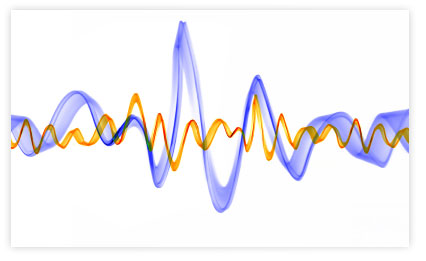 Ε.ΒΑ
ΑΜ: 4060
ΑΜ: 4192